Prinsipper for informasjonsmodellerv0.8
Faglig arena for DATADELING og informasjonsforvaltning 	24/11-2021
Jenny Linnerud 		jal@ssb.no
Terminologi
Brukerperspektiv
Tilgjengelighet
Dokumentasjon
ter•mi•no•logi~~~ ~~~  ~~ ~~~
Tilgjengelighet
Sammenheng
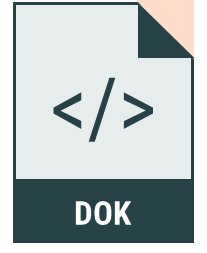 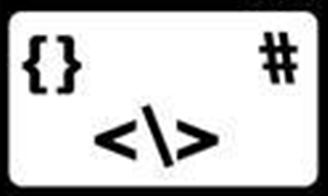 Gjenbruk ogutveksling av data
Stabilitet ogutvidbarhet
Verktøyuavhengighet
Modularitet
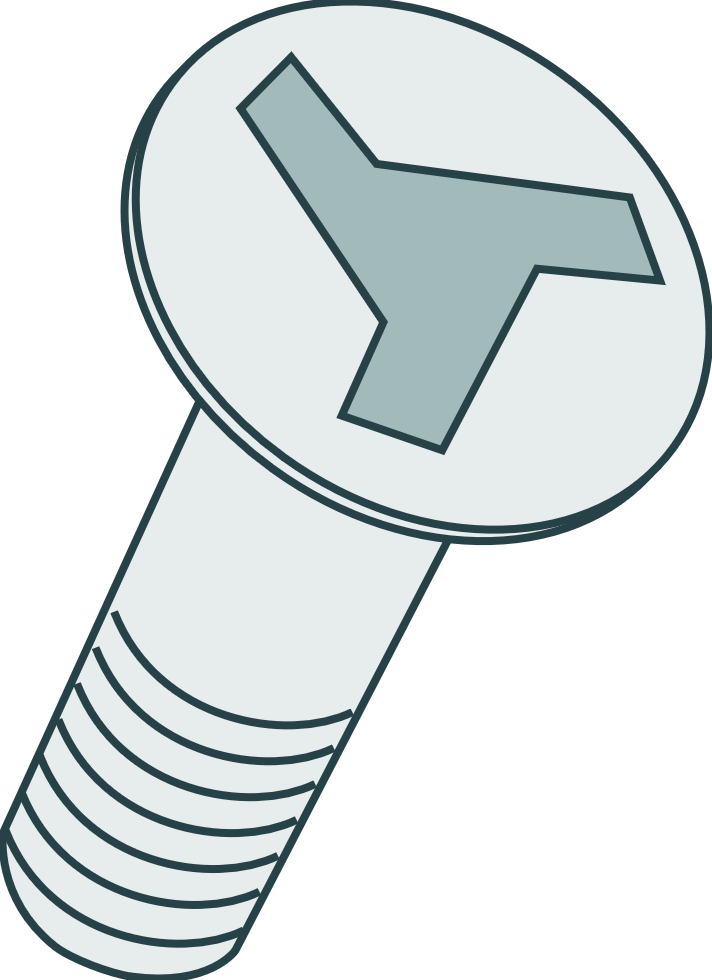 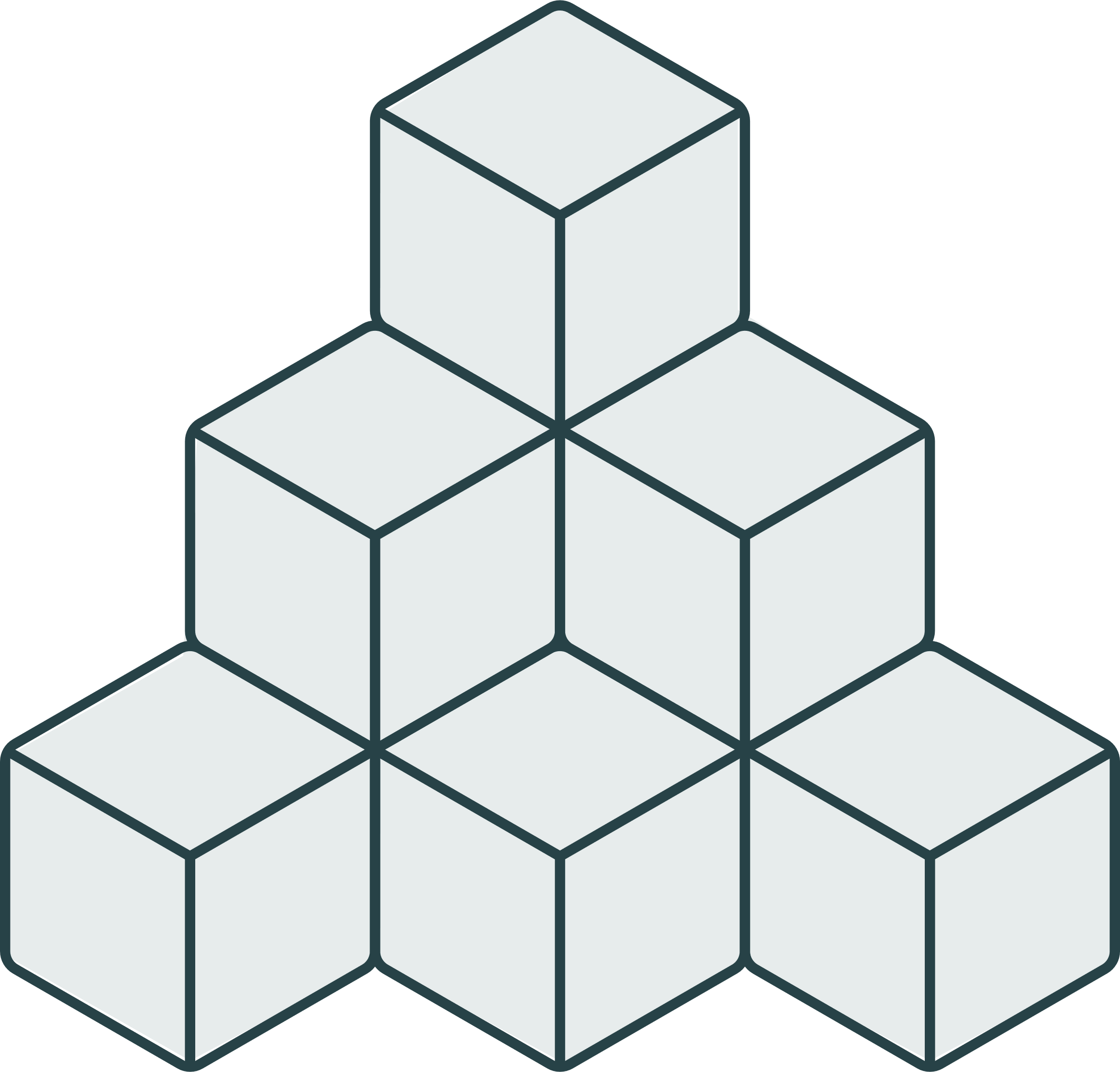 Sammenheng
Modellene skal være sammenhengende på tvers av de forskjellige fasene av modelleringsprosessen og på tvers av abstraksjonsnivåer.
Brukerperspektiv
Terminologi
Modellene skal være så enkle som mulig for å dekke behovet, og det skal være enkelt for aktuelle målgrupper å forstå dem.
ter•mi•no•logi~~~ ~~~  ~~ ~~~
Modellene skal etableres i samsvar med eksisterende termer og definisjoner så langt det lar seg gjøre.
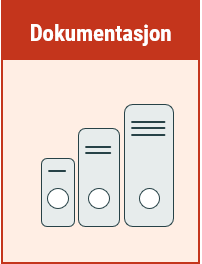 Modellene skal ha dokumentasjon som kan presenteres til aktuelle målgrupper.
Tilgjengelighet
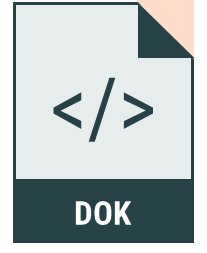 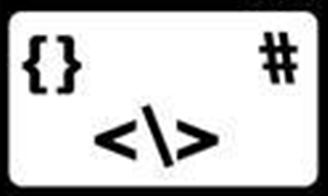 Modellene skal gjøres tilgjengelige på standardformater.
Modellene skal understøtte gjenbruk, utveksling og deling av data i og mellom virksomheter.
Gjenbruk ogutveksling av data
Modularitet
Modellene skal deles opp i gjenbrukbare moduler.
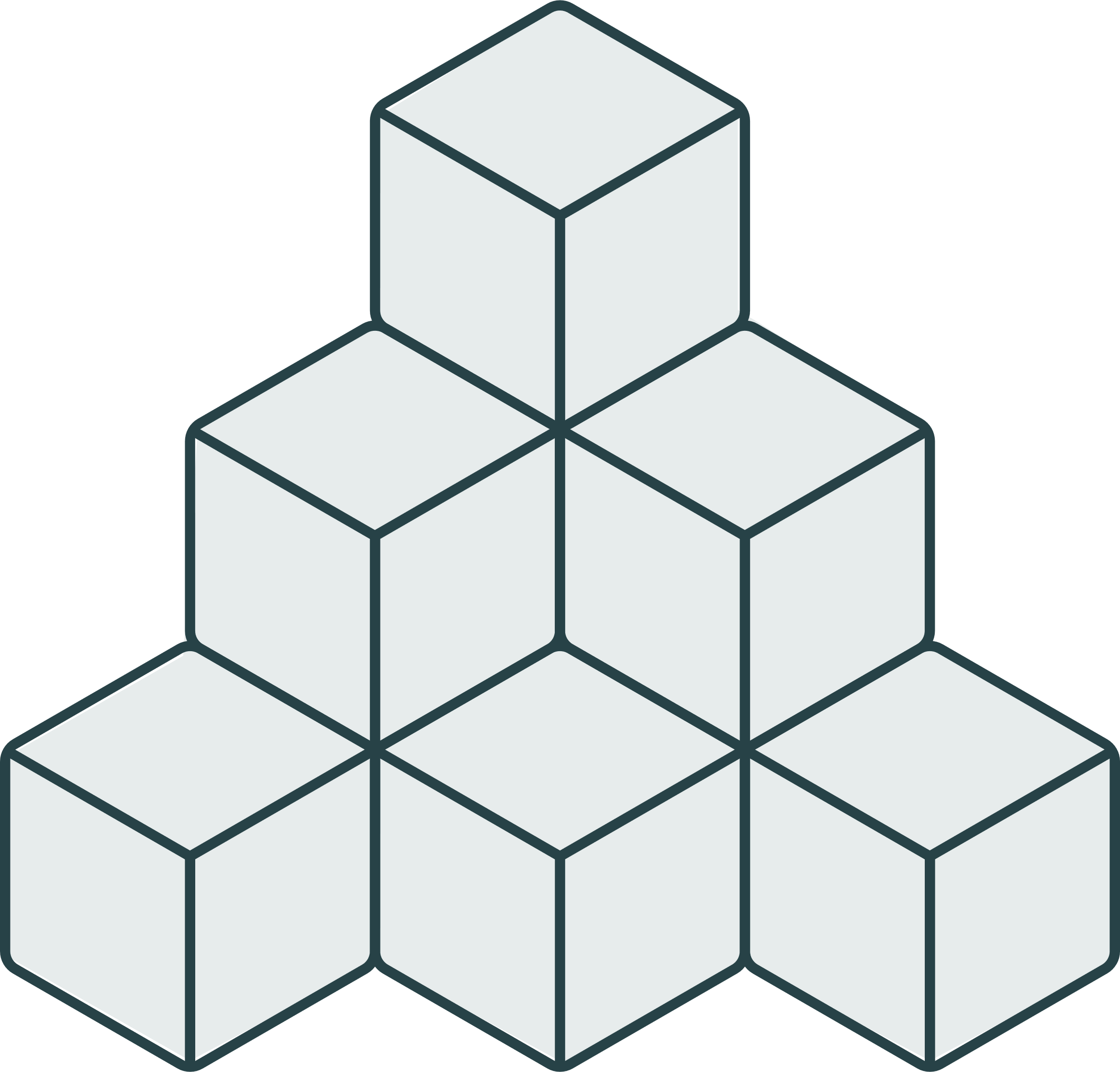 Modellene skal være stabile og utvidbare. Nye versjoner skal utvikles ved behov, i kontakt med aktuelle målgrupper og innenfor et definert forvaltningsregime.
Verktøyuavhengighet
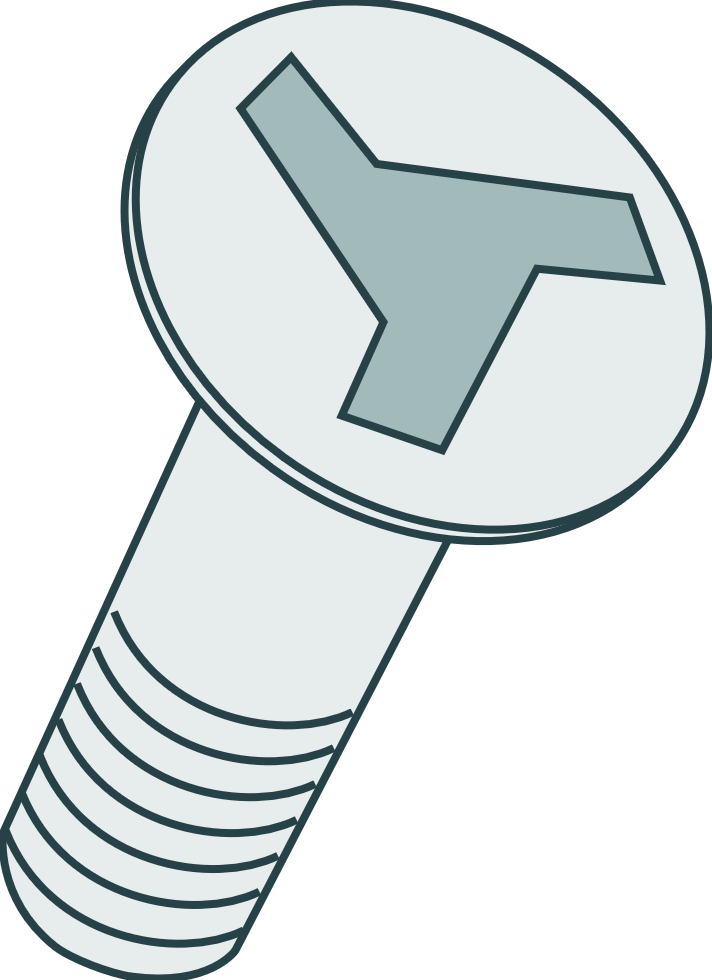 Stabilitet ogutvidbarhet
Modellene skal være uavhengig av et spesielt IT-verktøy.
Terminologi
Brukerperspektiv
Tilgjengelighet
Dokumentasjon
ter•mi•no•logi~~~ ~~~  ~~ ~~~
Tilgjengelighet
Sammenheng
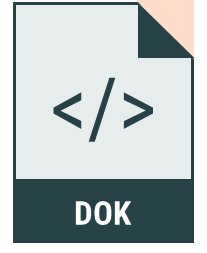 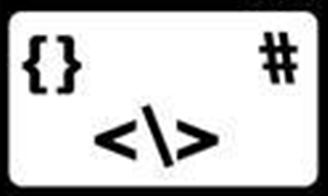 Gjenbruk ogutveksling av data
Stabilitet ogutvidbarhet
Verktøyuavhengighet
Modularitet
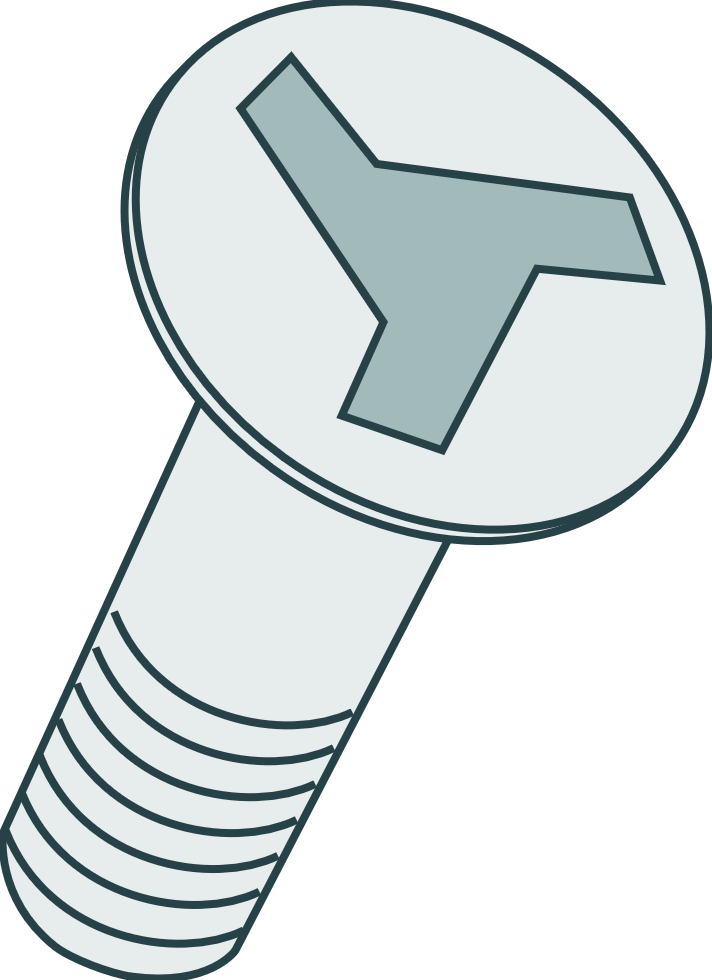 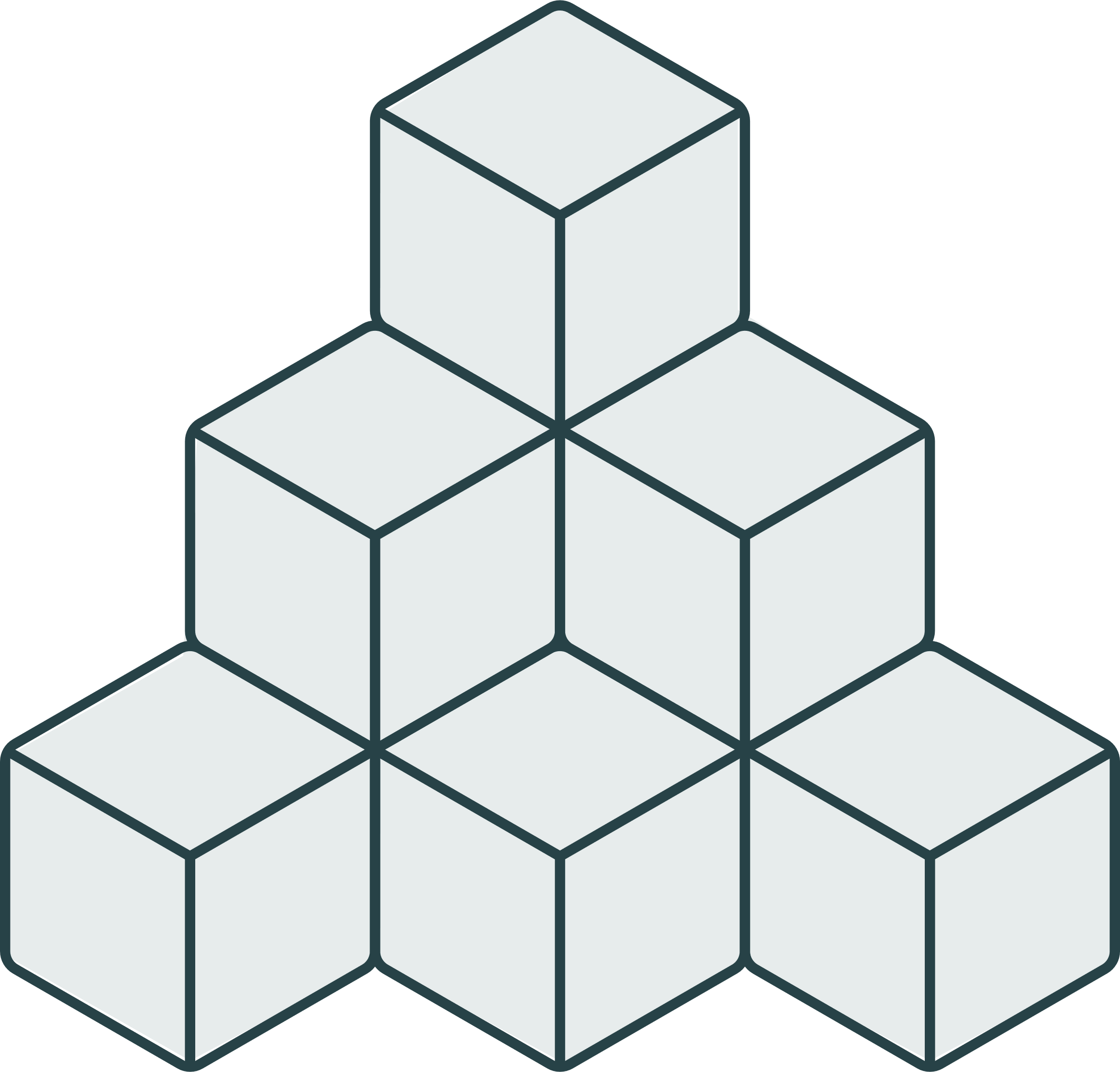 Prinsipper for informasjonsmodeller v0.8
Denne versjonen (0.8) er for bred og uformell kommentering.
Kjernegruppen som har utarbeidet dette utkastet ønsker innspill på følgende:
Er prinsippene forståelige i sin helhet?
Er ikonet, navnet og beskrivelsen brukt i de ulike prinsippene forståelige?
Hvordan gir du tilbakemeldinger? 
Gi tilbakemelding på e-post, informasjonsforvaltning@digdir.no innen 10. desember.
Takk!